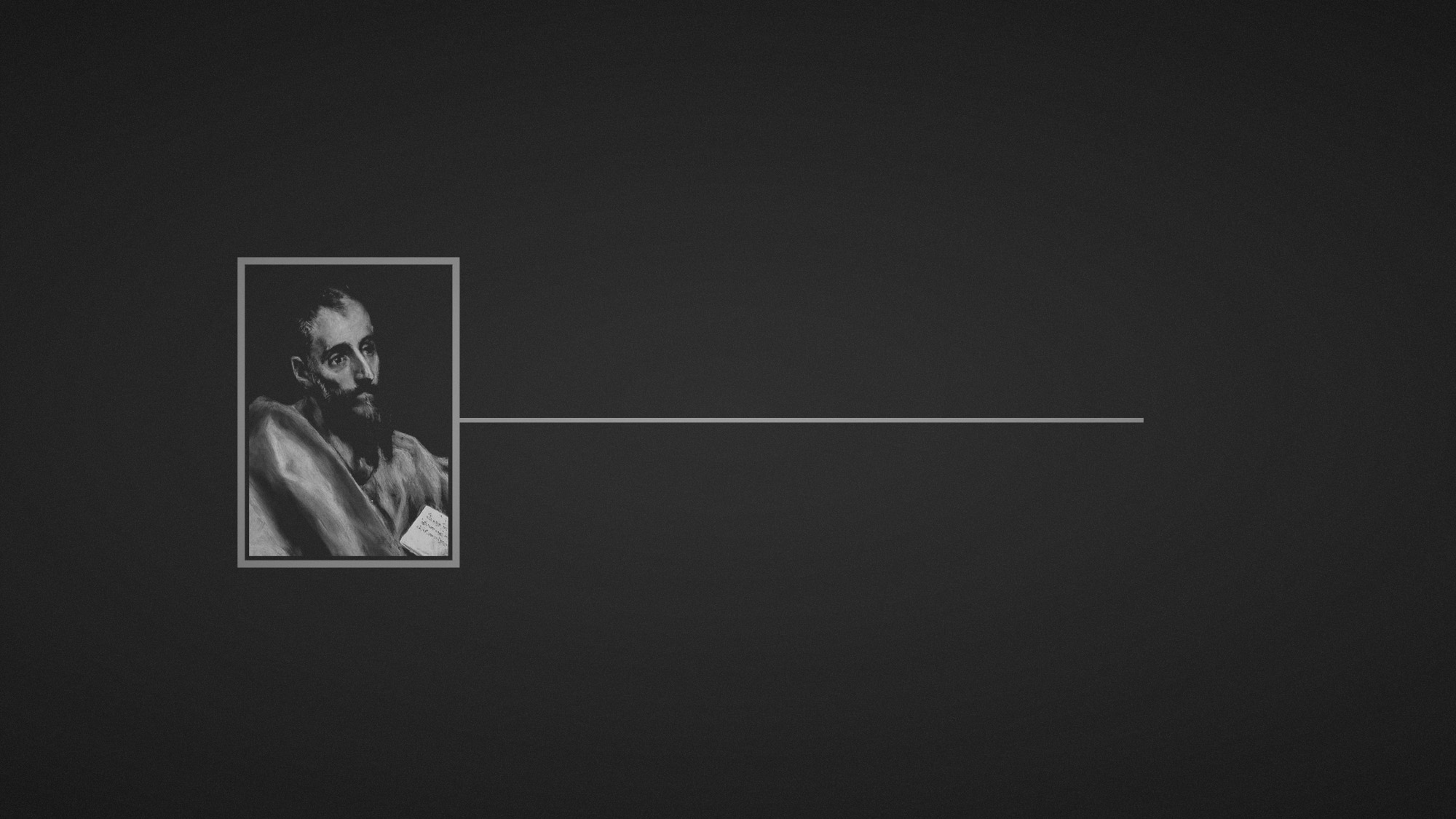 Paul’s letter
to the ROMANS
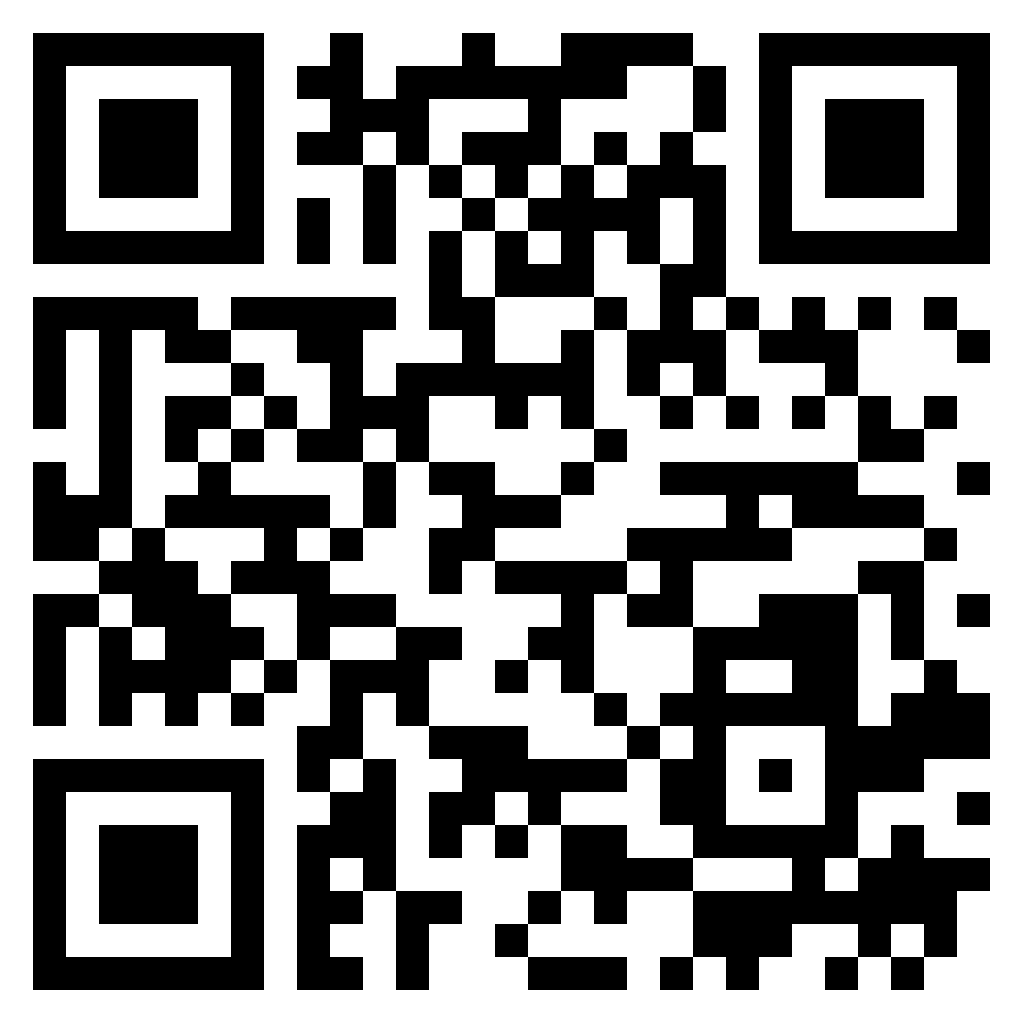 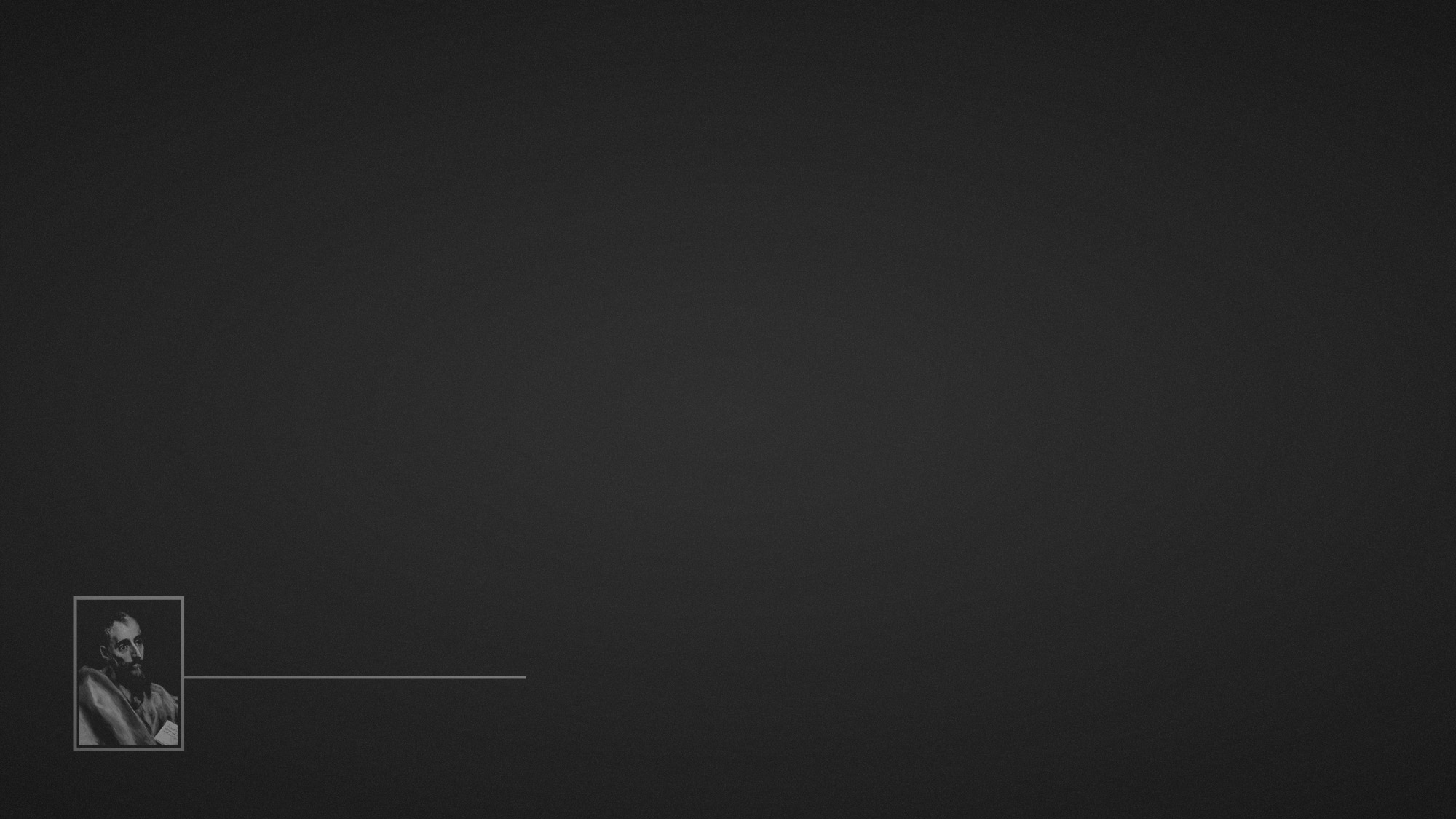 Romans 13:8–10 (ESV) 
8 Owe no one anything, except to love each other, for the one who loves another has fulfilled the law. 9 For the commandments, “You shall not commit adultery, You shall not murder, You shall not steal, You shall not covet,” and any other commandment, are summed up in this word: “You shall love your neighbor as yourself.” 10 Love does no wrong to a neighbor; therefore love is the fulfilling of the law.
navigating
the world
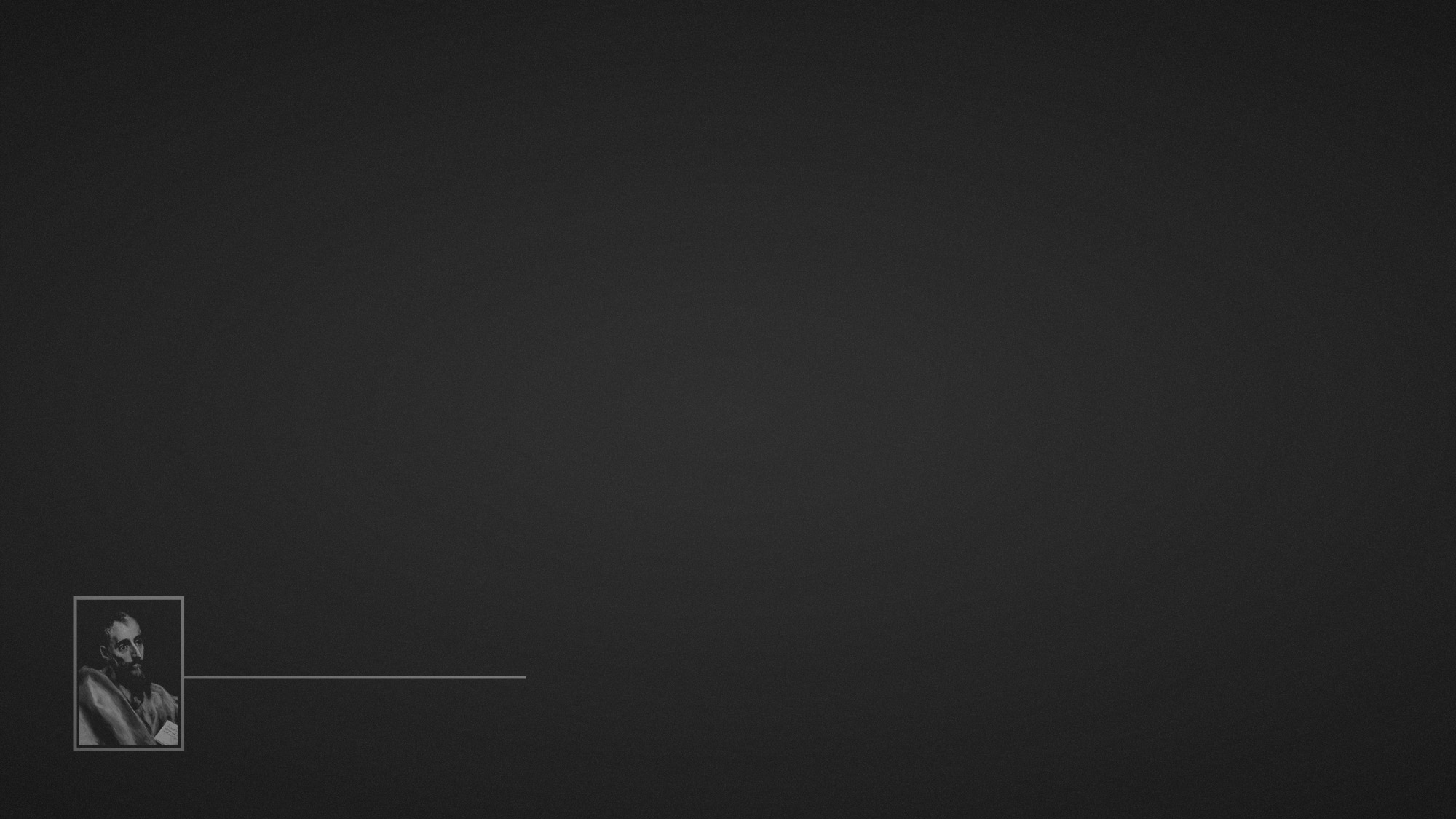 Romans 13:11–14 (ESV) 11 Besides this you know the time, that the hour has come for you to wake from sleep. For salvation is nearer to us now than when we first believed. 12 The night is far gone; the day is at hand. So then let us cast off the works of darkness and put on the armor of light. 13 Let us walk properly as in the daytime, not in orgies and drunkenness, not in sexual immorality and sensuality, not in quarreling and jealousy. 14 But put on the Lord Jesus Christ, and make no provision for the flesh, to gratify its desires.
navigating
the world
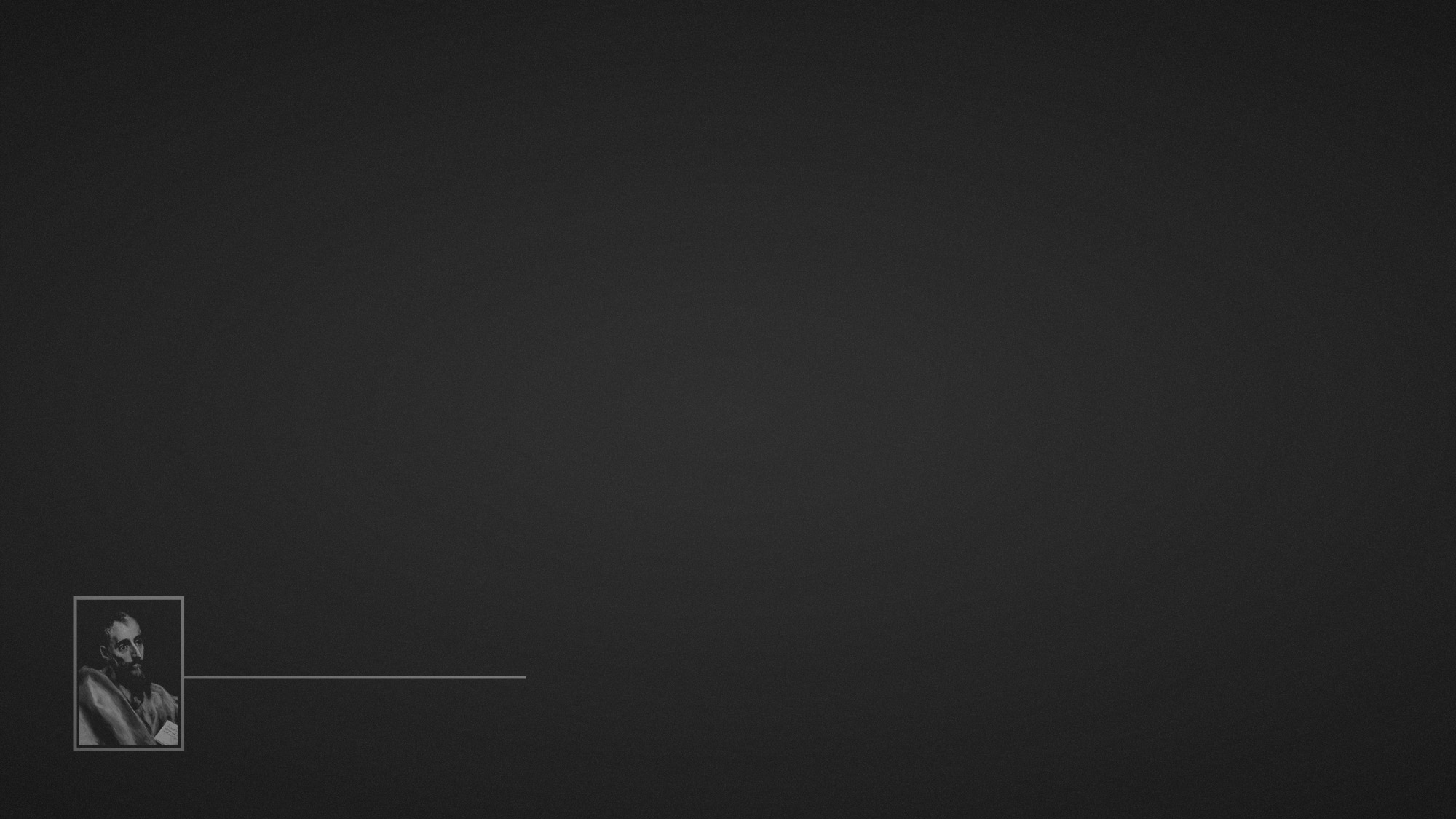 What the OT revealed about the future:
Establishment of the Messianic Kingdom (Daniel 2.44-45)
Inclusion of the nations (Daniel 7.14)
Persecution by world powers (Daniel 9.24-27)
God’s judgment on world powers (Daniel 9.27)
The end (Daniel 12.1-4)
navigating
the world
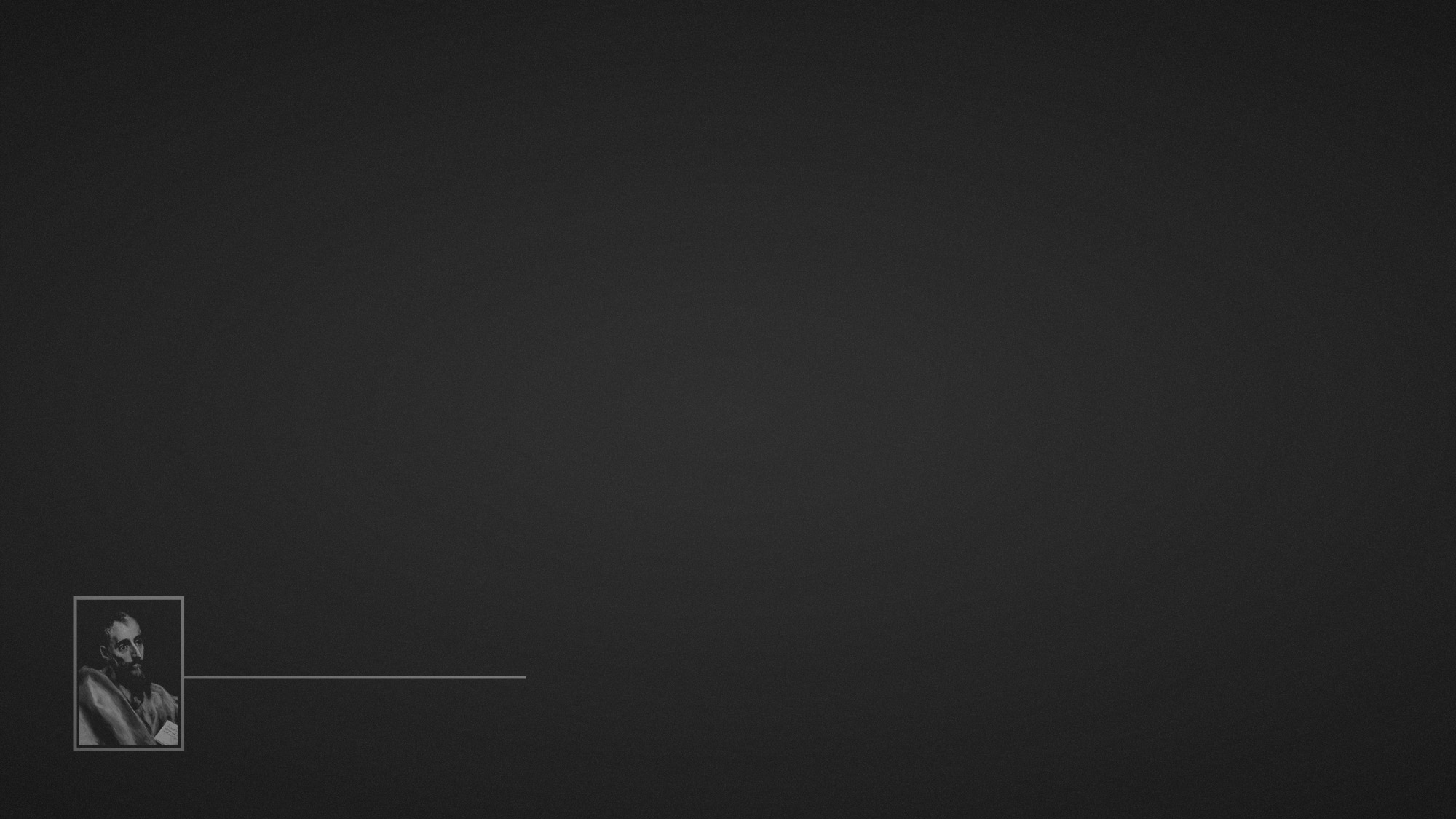 What the OT revealed about the future:
Establishment of the Messianic Kingdom (Daniel 2.44-45)
Inclusion of the nations (Daniel 7.14)
Persecution by world powers (Daniel 9.24-27)
God’s judgment on world powers (Daniel 9.27)
The end (Daniel 12.1-4)
navigating
the world
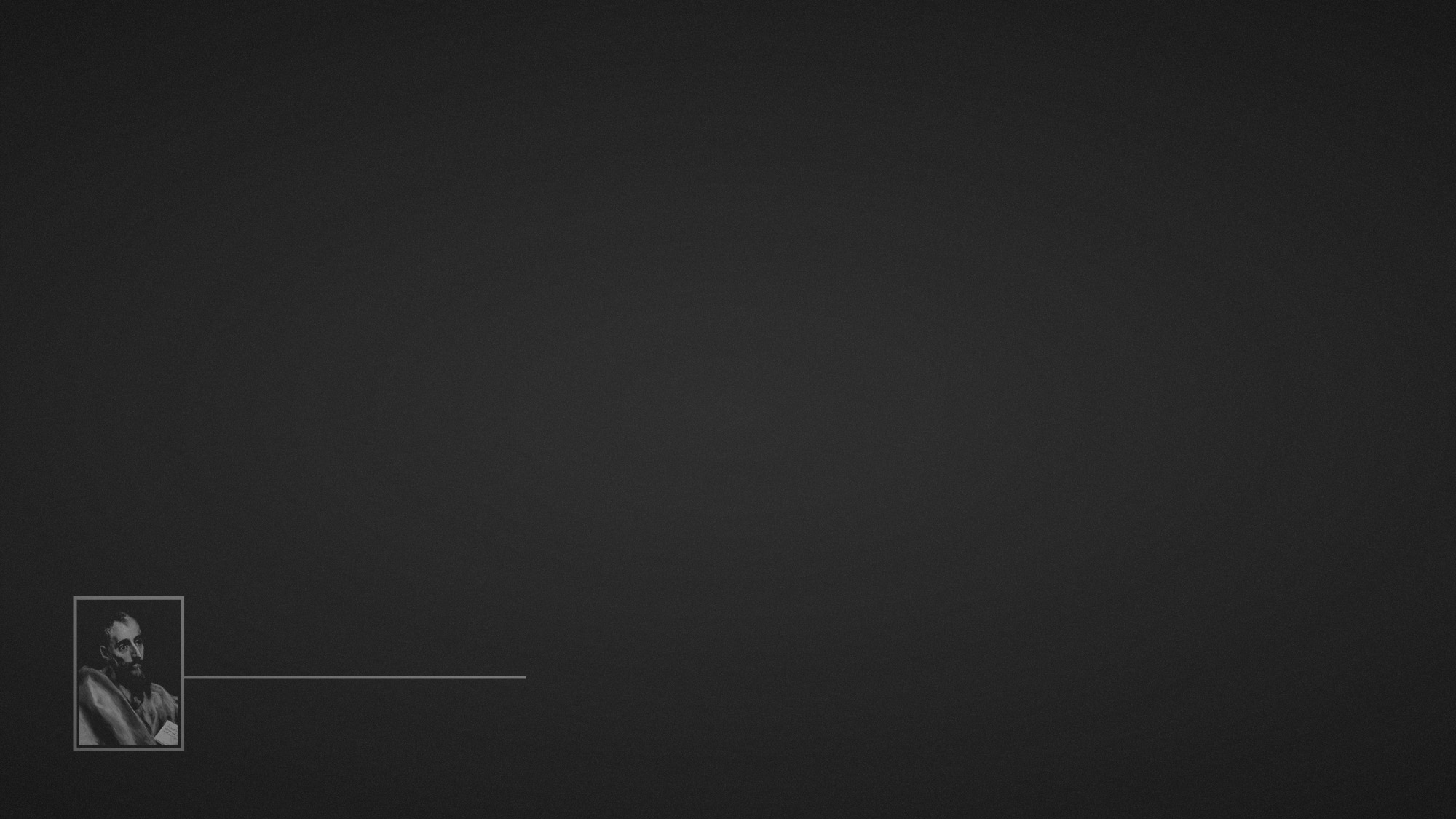 What the OT revealed about the future:
Establishment of the Messianic Kingdom (Daniel 2.44-45)
Inclusion of the nations (Daniel 7.14)
Persecution by world powers (Daniel 9.24-27)
God’s judgment on world powers (Daniel 9.27)
The end (Daniel 12.1-4)
navigating
the world
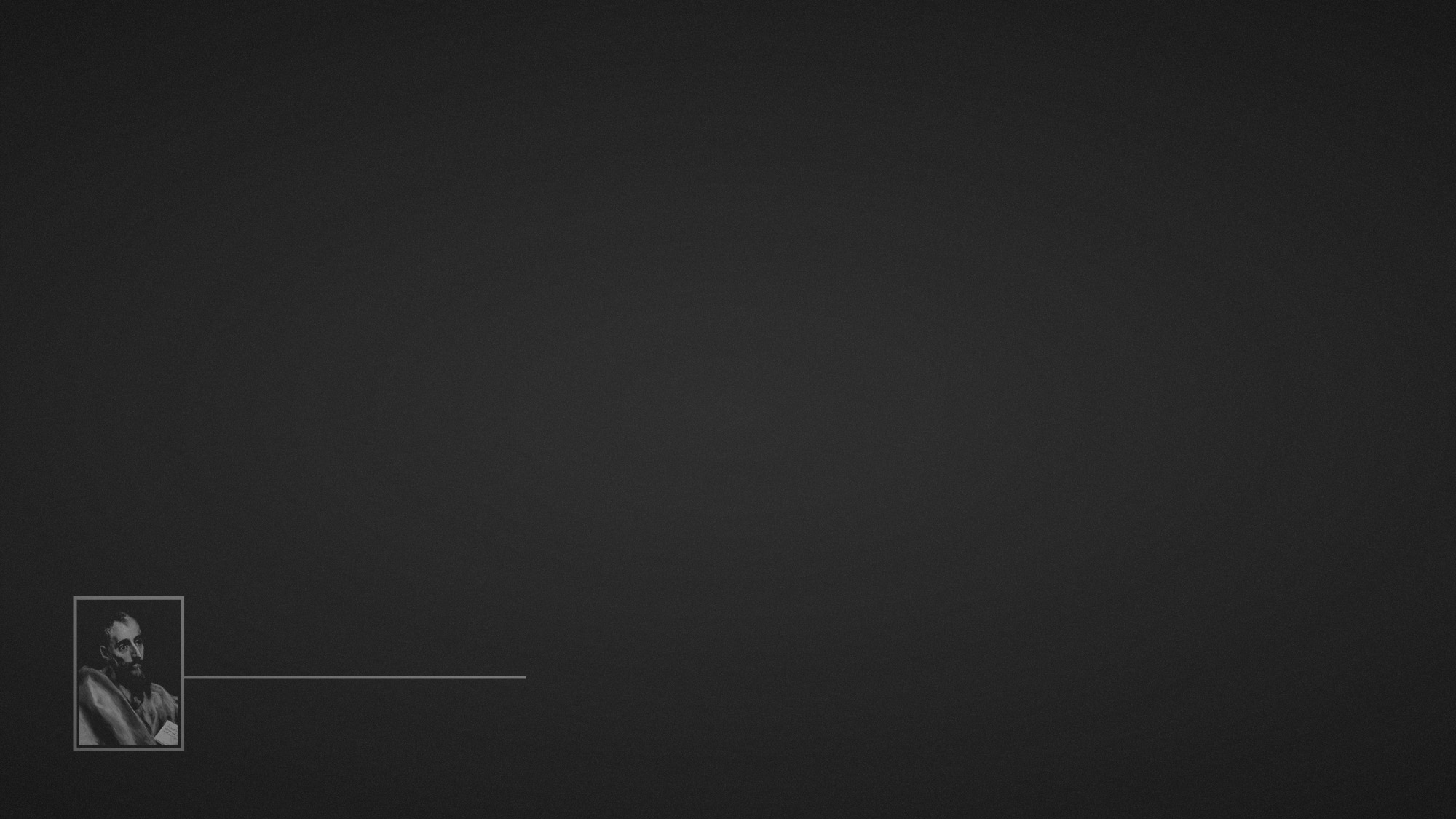 Romans 13:11–14 (ESV) 11 Besides this you know the time, that the hour has come for you to wake from sleep. For salvation is nearer to us now than when we first believed. 12 The night is far gone; the day is at hand. So then let us cast off the works of darkness and put on the armor of light. 13 Let us walk properly as in the daytime, not in orgies and drunkenness, not in sexual immorality and sensuality, not in quarreling and jealousy. 14 But put on the Lord Jesus Christ, and make no provision for the flesh, to gratify its desires.
navigating
the world
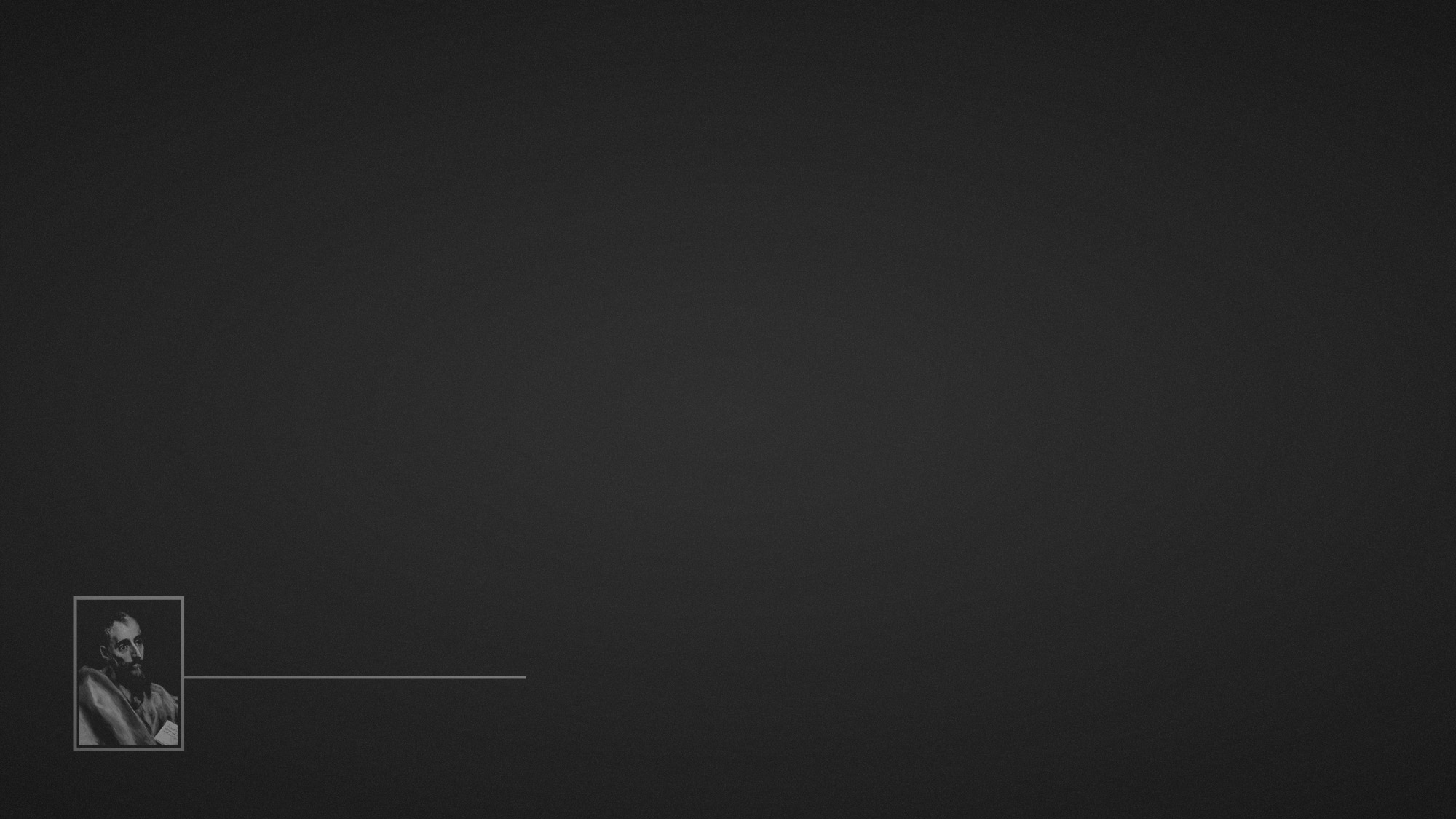 Matthew 28:20 (ESV) 
20teaching them to observe all that I have commanded you. And behold, I am with you always, to the end of the age.”
welcome
one another
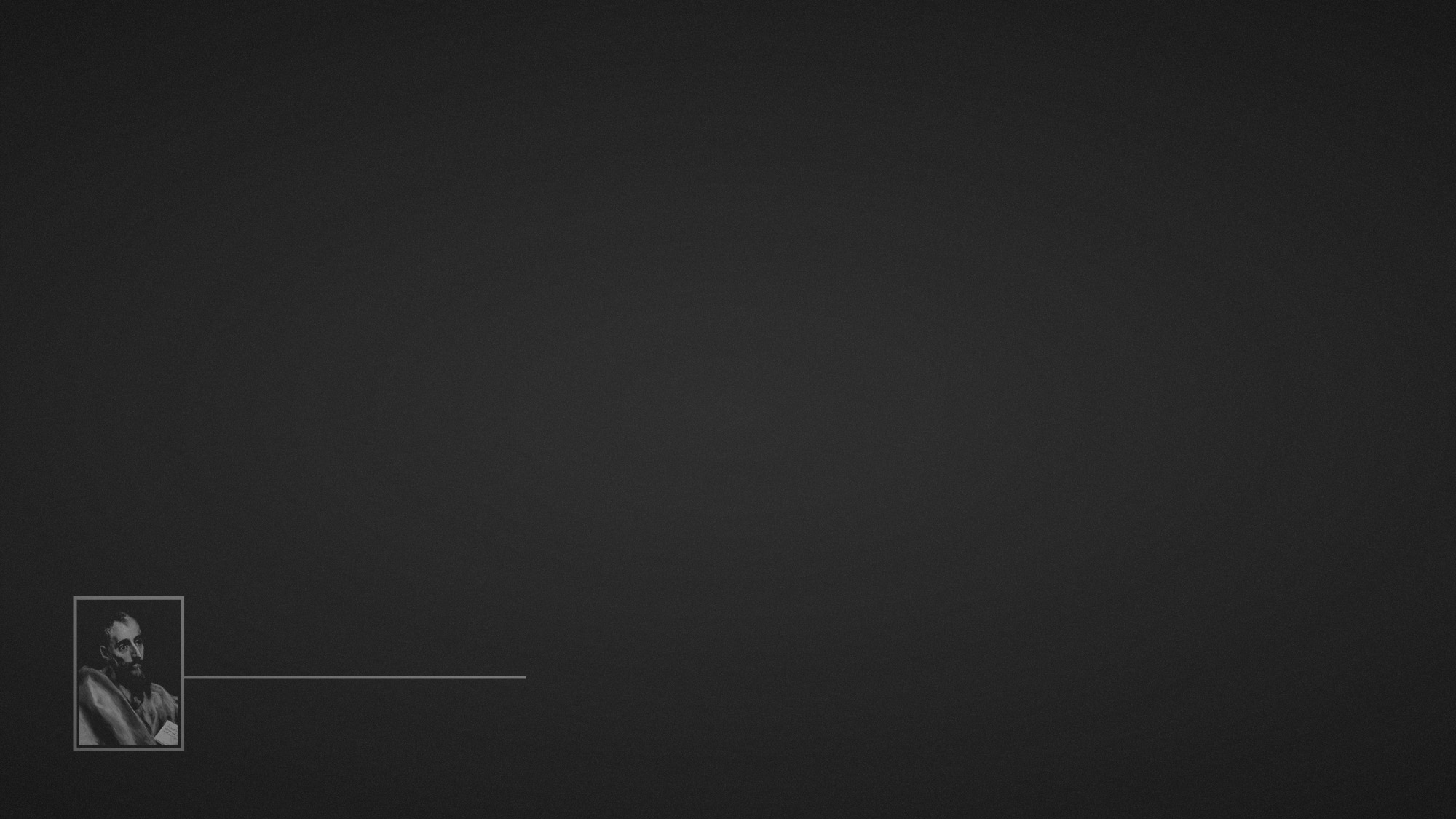 Romans 15:7–9 (ESV) 
7 Therefore welcome one another as Christ has welcomed you, for the glory of God. 8 For I tell you that Christ became a servant to the circumcised to show God’s truthfulness, in order to confirm the promises given to the patriarchs, 9 and in order that the Gentiles might glorify God for his mercy. As it is written, “Therefore I will praise you among the Gentiles, and sing to your name.”
welcome
one another
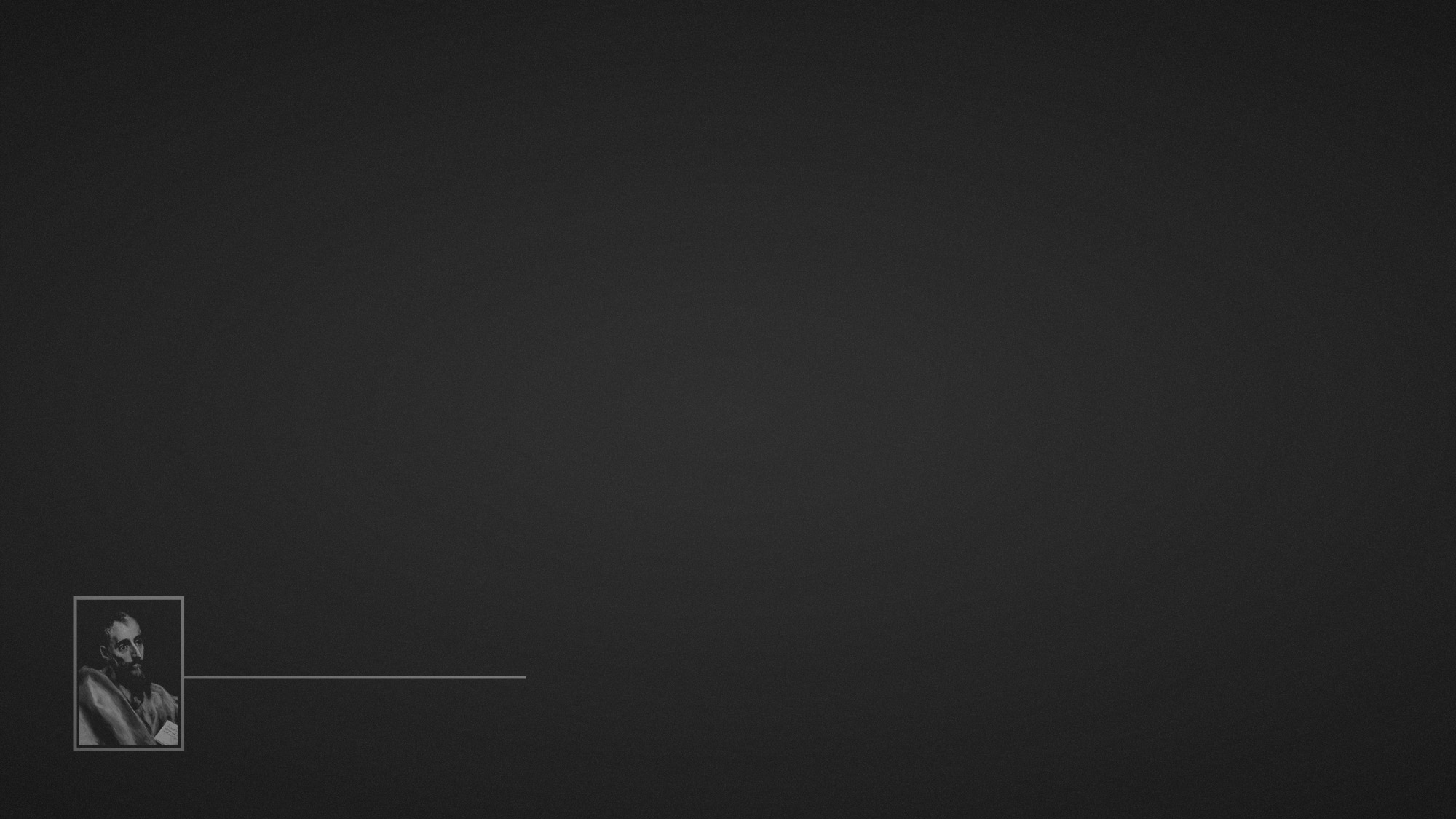 The issues:
Eating of meats (vs. 2; Leviticus 11; Mark 7.19)
Observance of days (vs. 5; Colossians 2.14-17)
welcome
one another
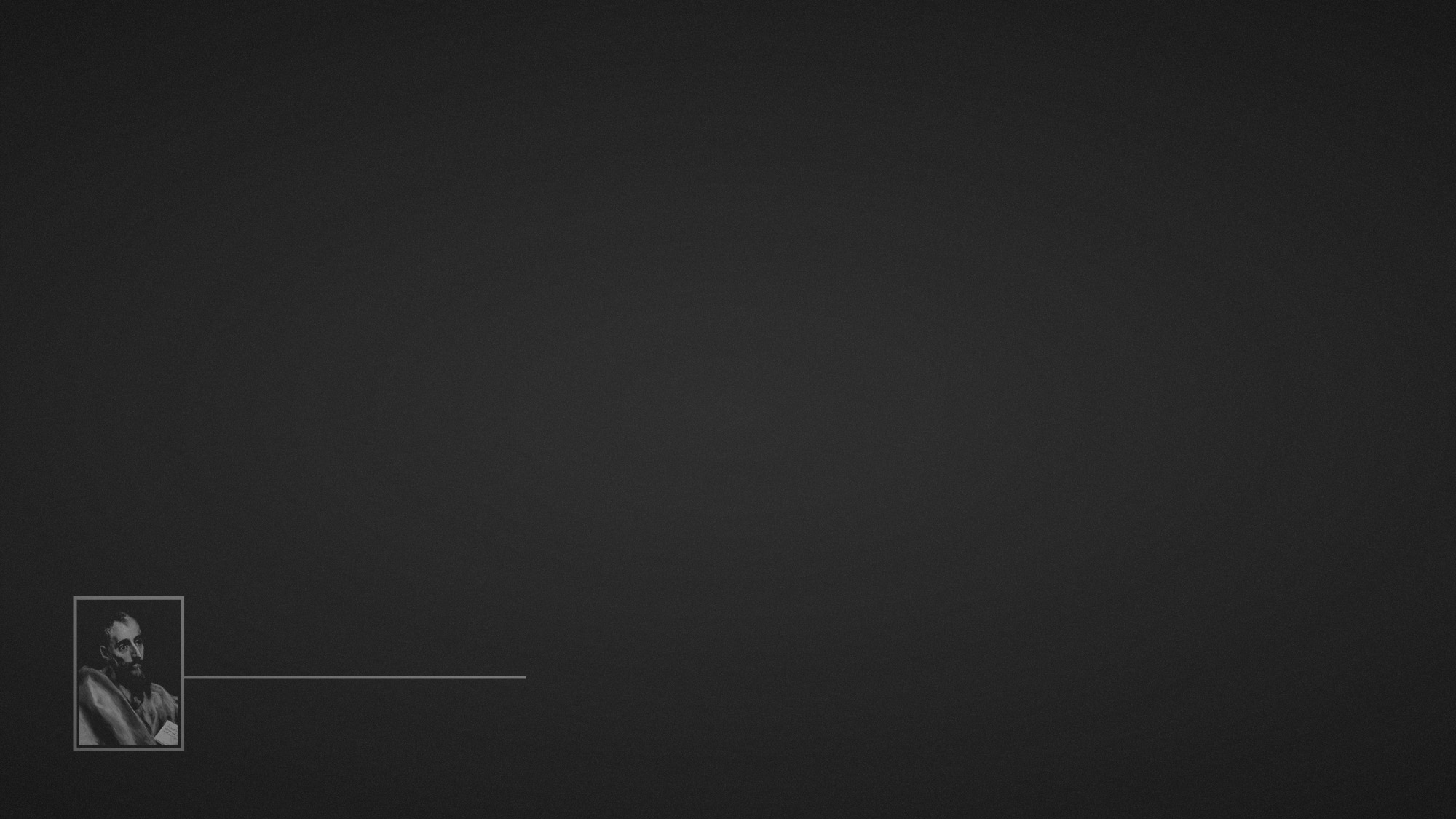 The goal:
Not agreement
Not uniformity of practice
Welcome / acceptance of each other (14.1; 15.7)
welcome
one another
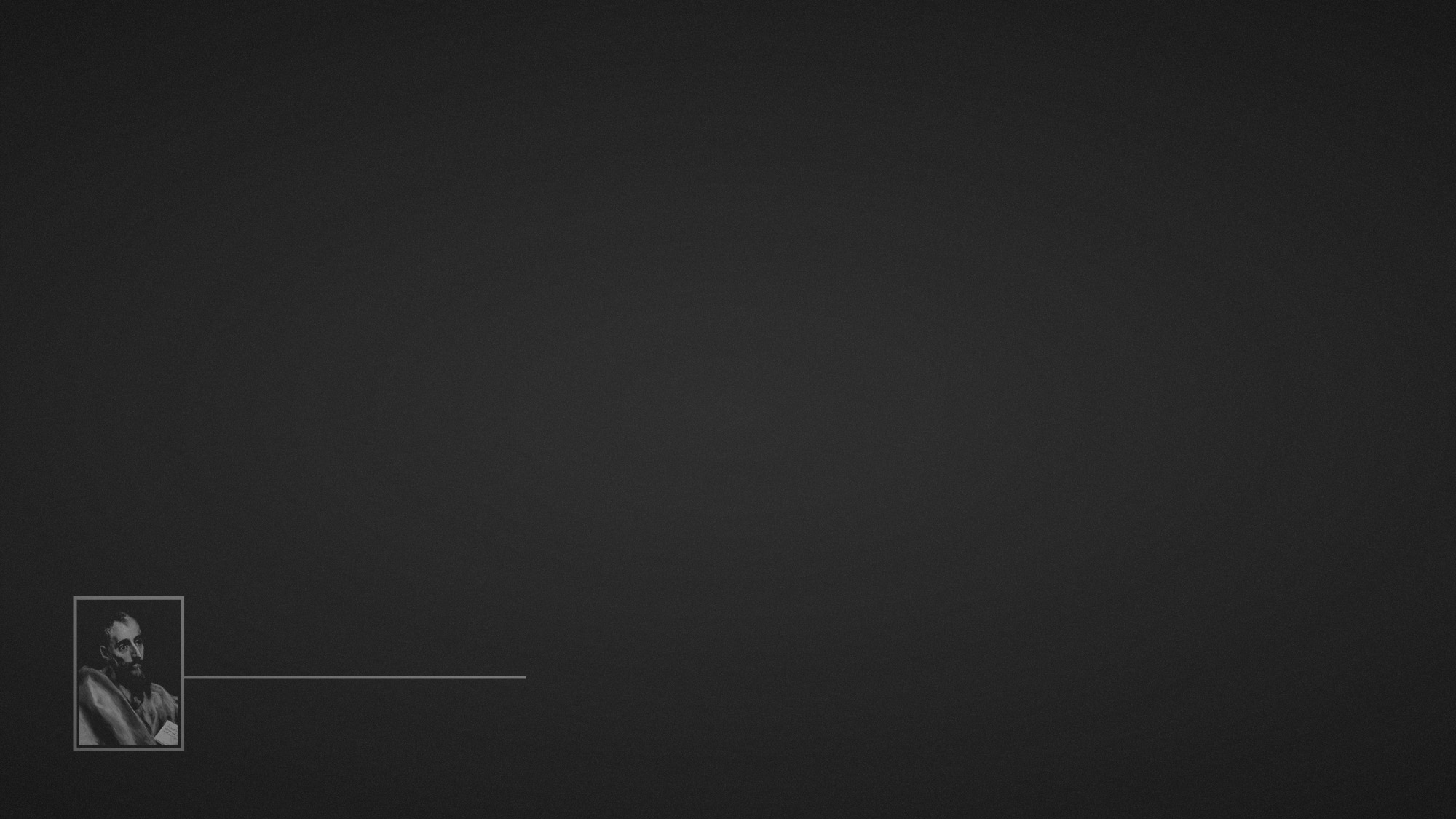 How to welcome / accept one another:
Refrain from judging (Romans 14.1-12)
Be sensitive to conscience (Romans 14.13-23)
Imitate Christ (Romans 15.1-13)
welcome
one another